AMMO WGWELCOME
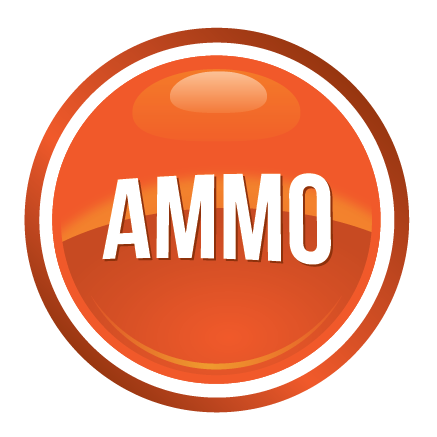 13 April Monthly Call
Please keep your phones on mute unless you are briefing
Q&A box is in the lower left-hand corner of your screen

All briefs, minutes and Q&A once cleared for public release will be posted on the AMMO website – https://ammo.ncms.org

If you have to drop off, please hang up and call back in
Admin notes
Mike Vasquez, 3Degrees, “Implementing winning 3D Printing Solutions

Kyle Johnson, VRC Metals, “High Pressure Cold Spary for Structural Applications”



Ray Langlais, LMI, “AM Workshop”


Marliyn Gaska, “America Makes Mx and Sustainment Advisory Group”
Agenda